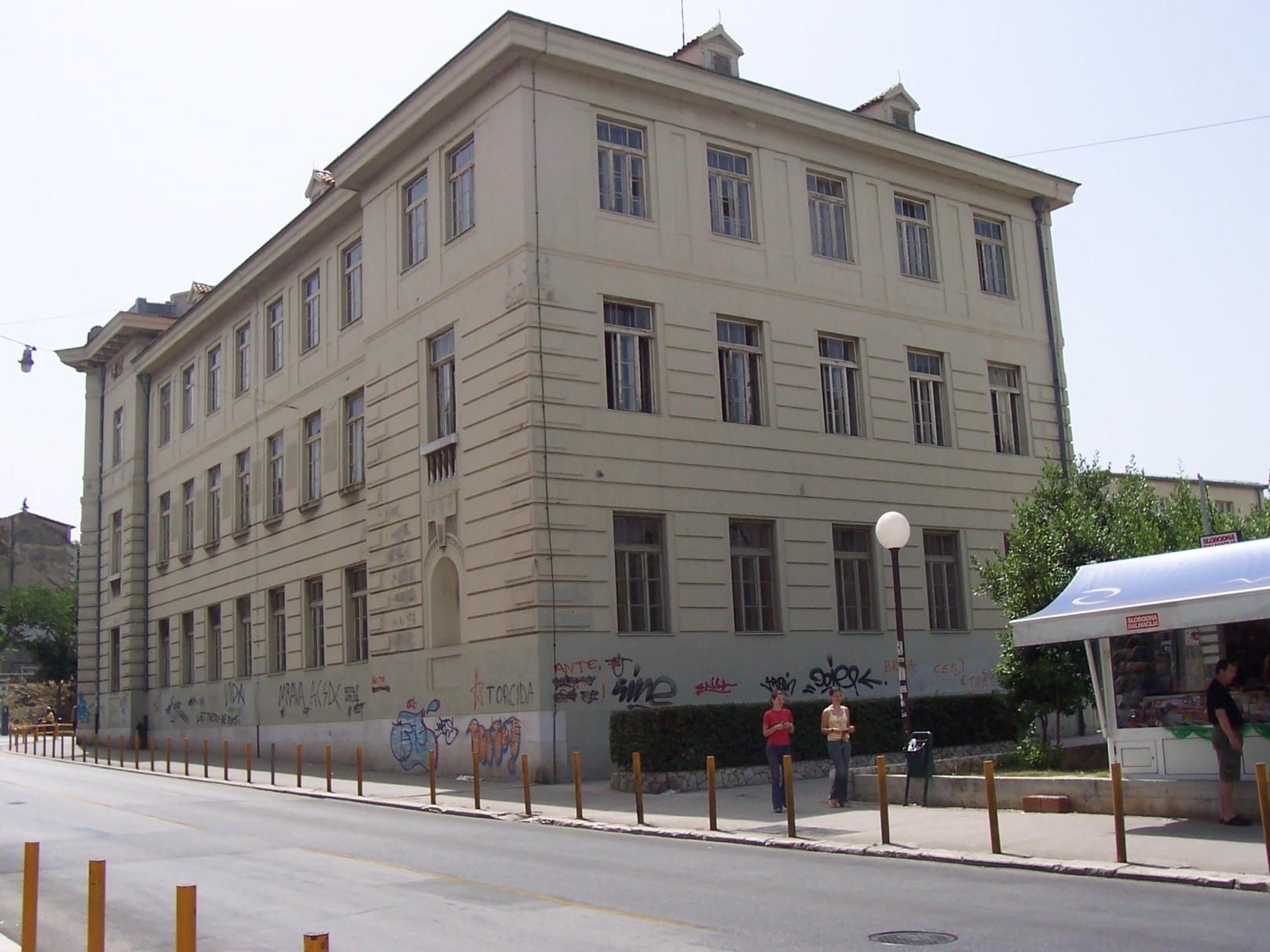 ŠK. GODINA
2015./16
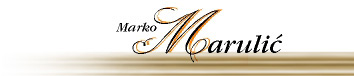 IV. GIMNAZIJA
"MARKO MARULIĆ"
STATISTIČKI PREGLED
ŠKOLSKA GODINA 2015./16.
ŽUPANIJSKA NATJECANJA
HRVATSKI JEZIK		MATEMATIKA
NJEMAČKI JEZIK		LIDRANO
FRANCUSKI JEZIK		KEMIJA		
POVIJEST
GEOGRAFIJA
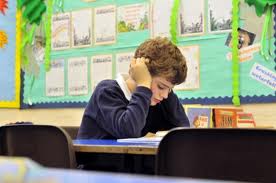 ŠKOLSKA GODINA 2015./16.
HRVATSKI JEZIK
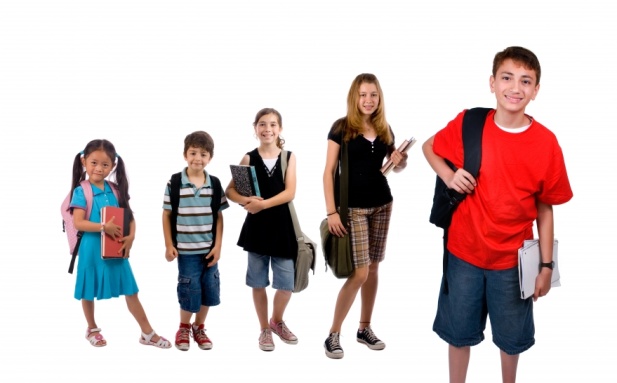 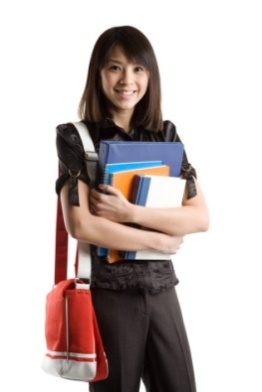 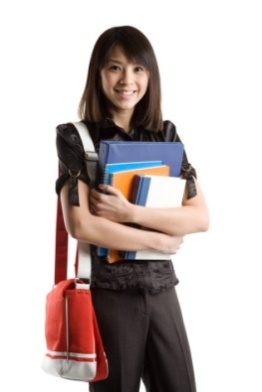 ŠKOLSKA GODINA 2015./16.
GEOGRAFIJA
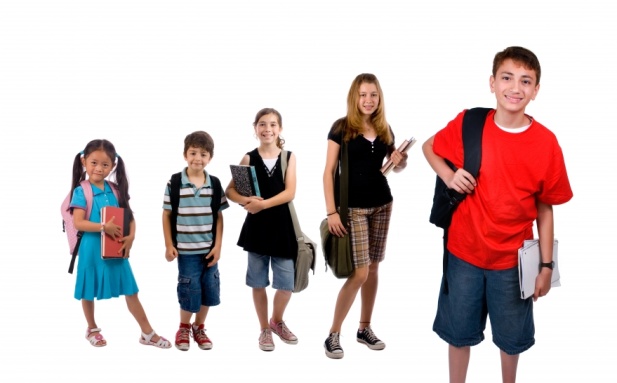 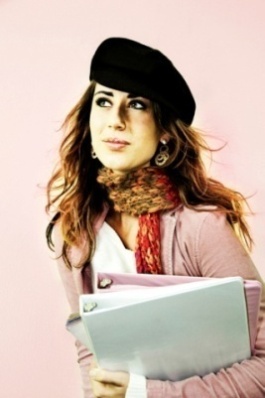 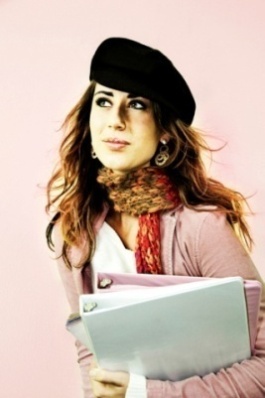 ŠKOLSKA GODINA 2015./16.
POVIJEST
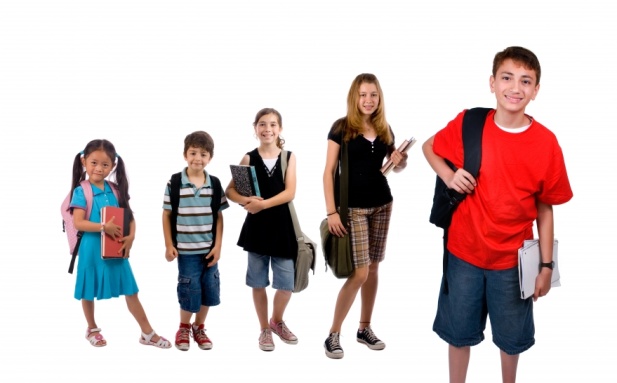 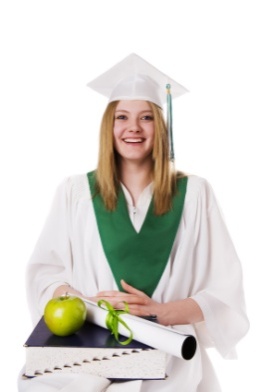 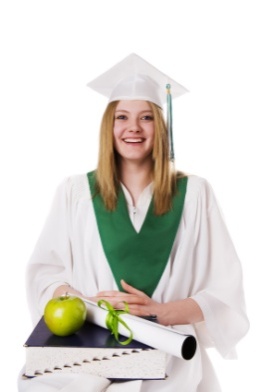 ŠKOLSKA GODINA 2015./16.
FRANCUSKI JEZIK
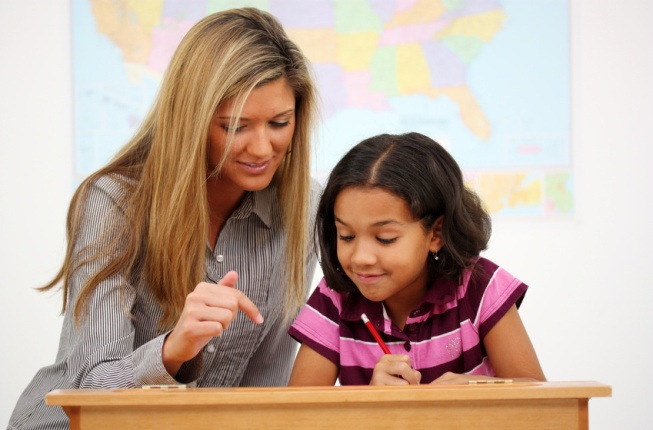 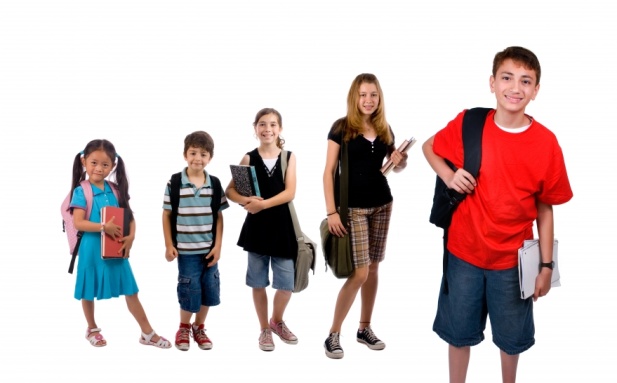 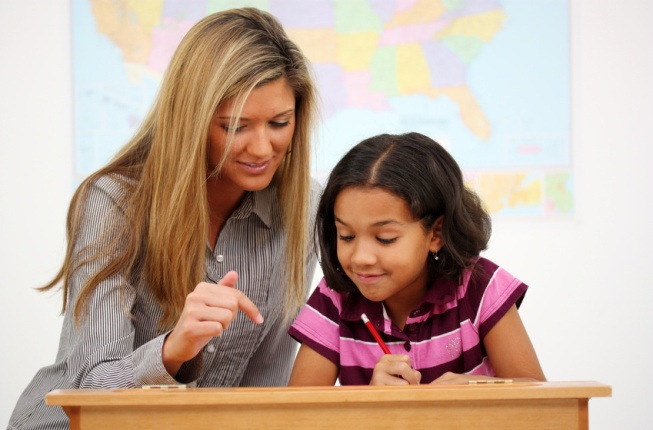 ŠKOLSKA GODINA 2015./16.
MATEMATIKA
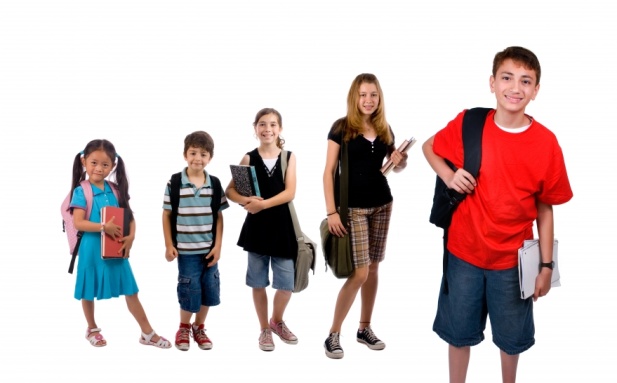 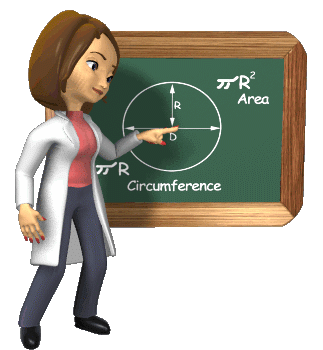 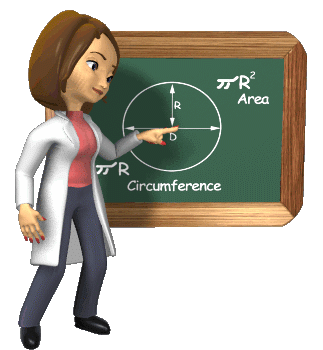 ŠKOLSKA GODINA 2015./16.
NJEMAČKI JEZIK
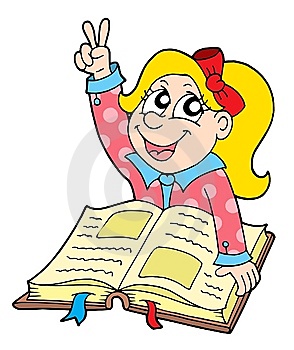 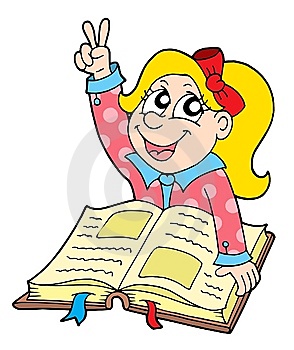 ŠKOLSKA GODINA 2015./16.
KEMIJA
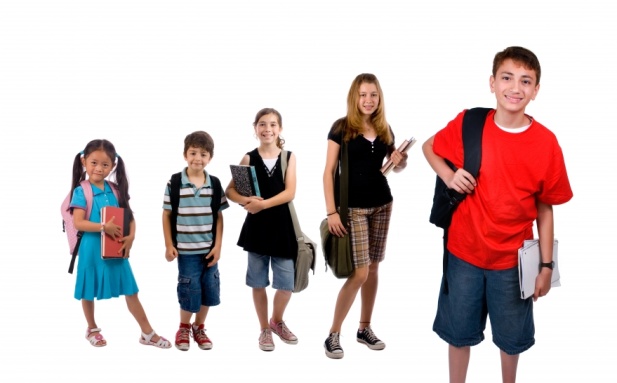 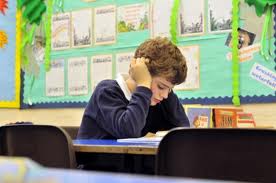 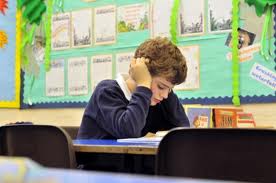 ŠKOLSKA GODINA 2015./16.
LIDRANO
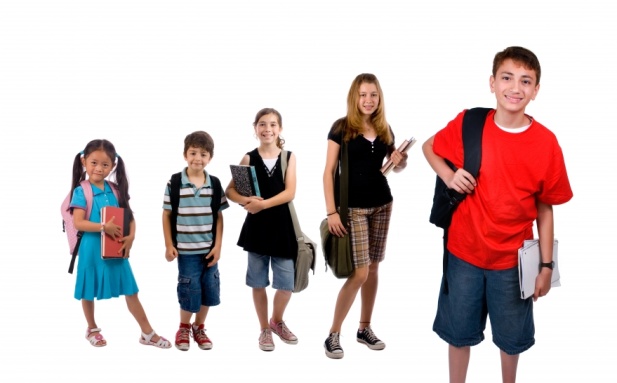 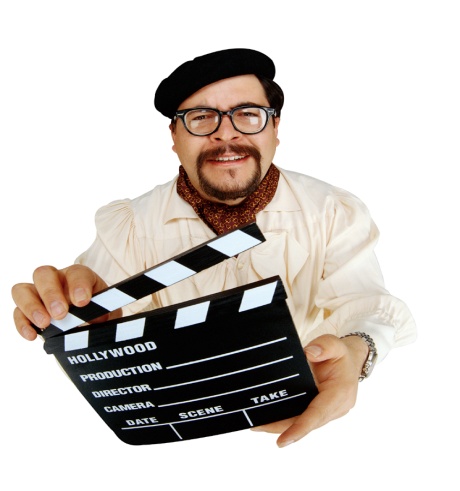 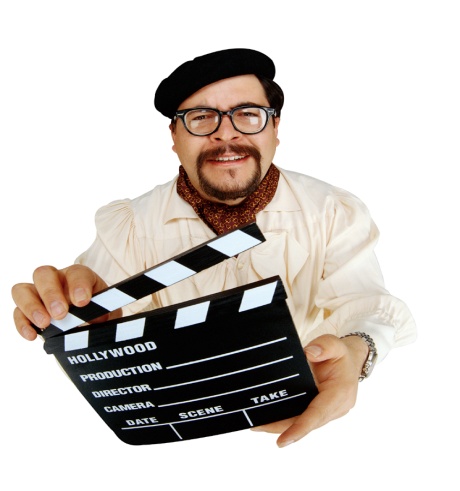 ŠKOLSKA GODINA 2015./16.
ŠKOLSKA GODINA 2013./14.
PRVA POMOĆ
MEĐUŽUPANIJSKO
NATJECANJE HRVATSKOG CRVENOG KRIŽA
ŠKOLSKA GODINA 2015./16.
SVIM UČENICIMA I NJIHOVIM MENTORIMA
ČESTITAMO!
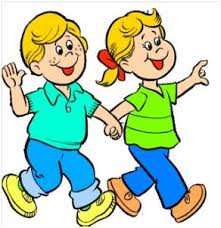 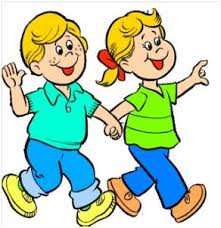 ŠKOLSKA GODINA 2015./16.